Have
Help
Make
Causative Verbs
Let
Cause
Get
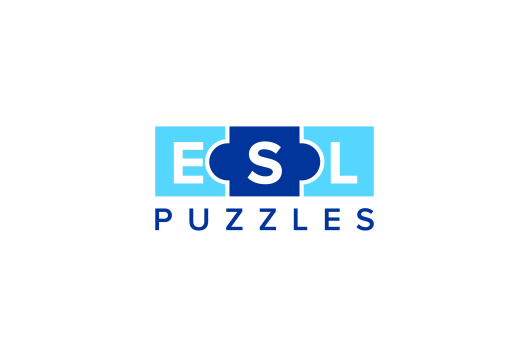 www.eslpuzzles.com
Gary will ______ Terry to do his homework.
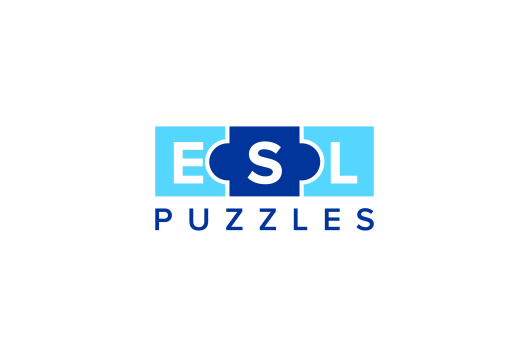 www.eslpuzzles.com
Gary ______ his hair washed.
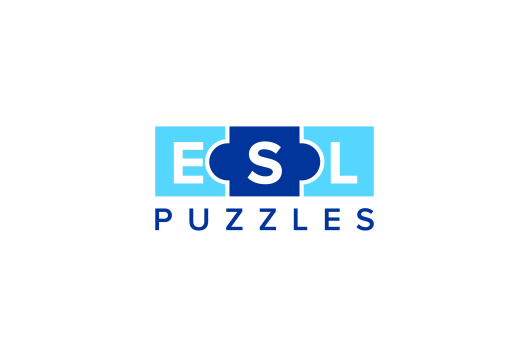 www.eslpuzzles.com
He ______ me laugh a lot.
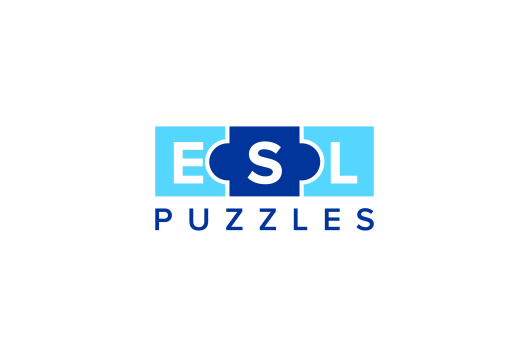 www.eslpuzzles.com
I ______ her drive my truck.
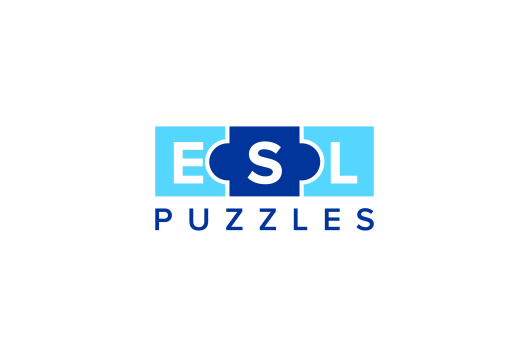 www.eslpuzzles.com
Tony ______ me prepare dinner on Monday.
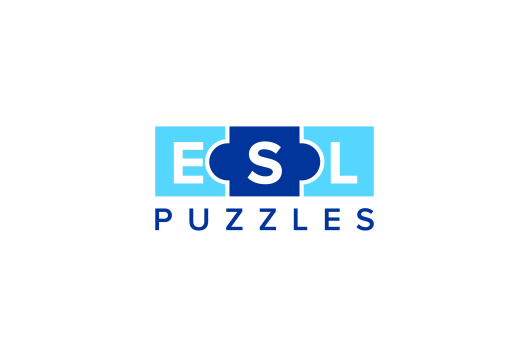 www.eslpuzzles.com
I don’t ______ my students watch movies in the classroom.
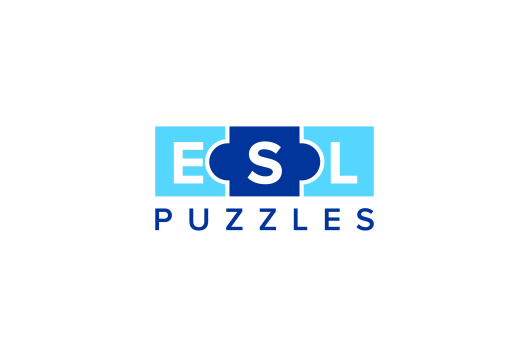 www.eslpuzzles.com
The teacher ______ all the students write an essay.
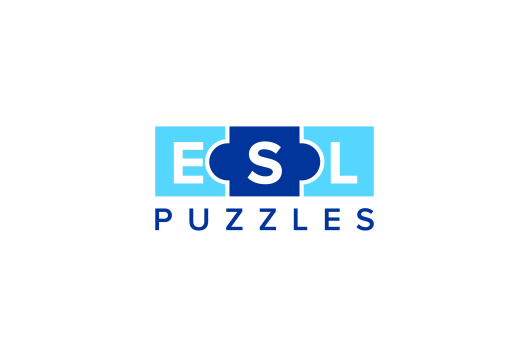 www.eslpuzzles.com
I’m going to ______ a diving lesson tomorrow.
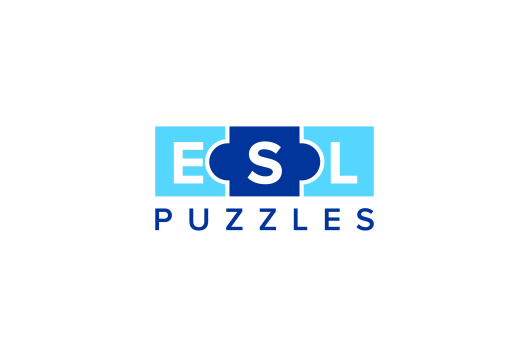 www.eslpuzzles.com
How can we ______ all the employees to work harder.
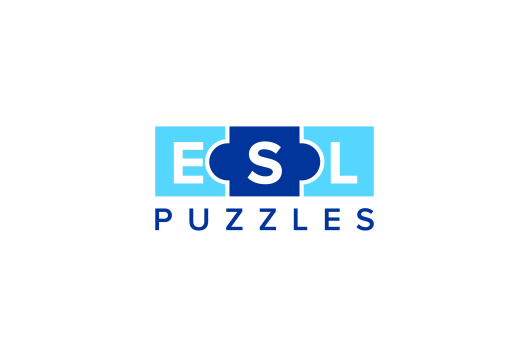 www.eslpuzzles.com
She ______ me to carry all the shopping.
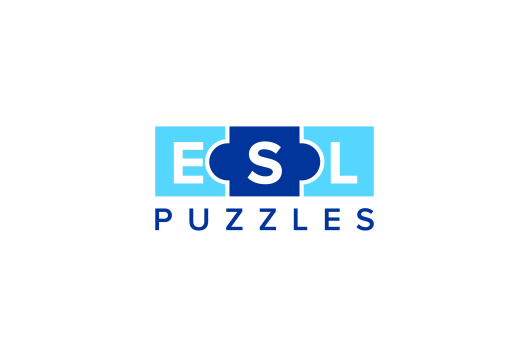 www.eslpuzzles.com
She ______ all the animals get better.
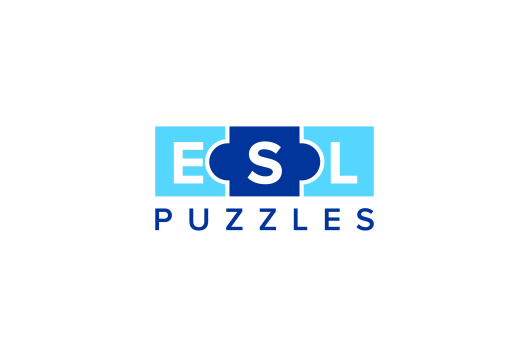 www.eslpuzzles.com
For more ESL resources go to:www.eslpuzzles.com
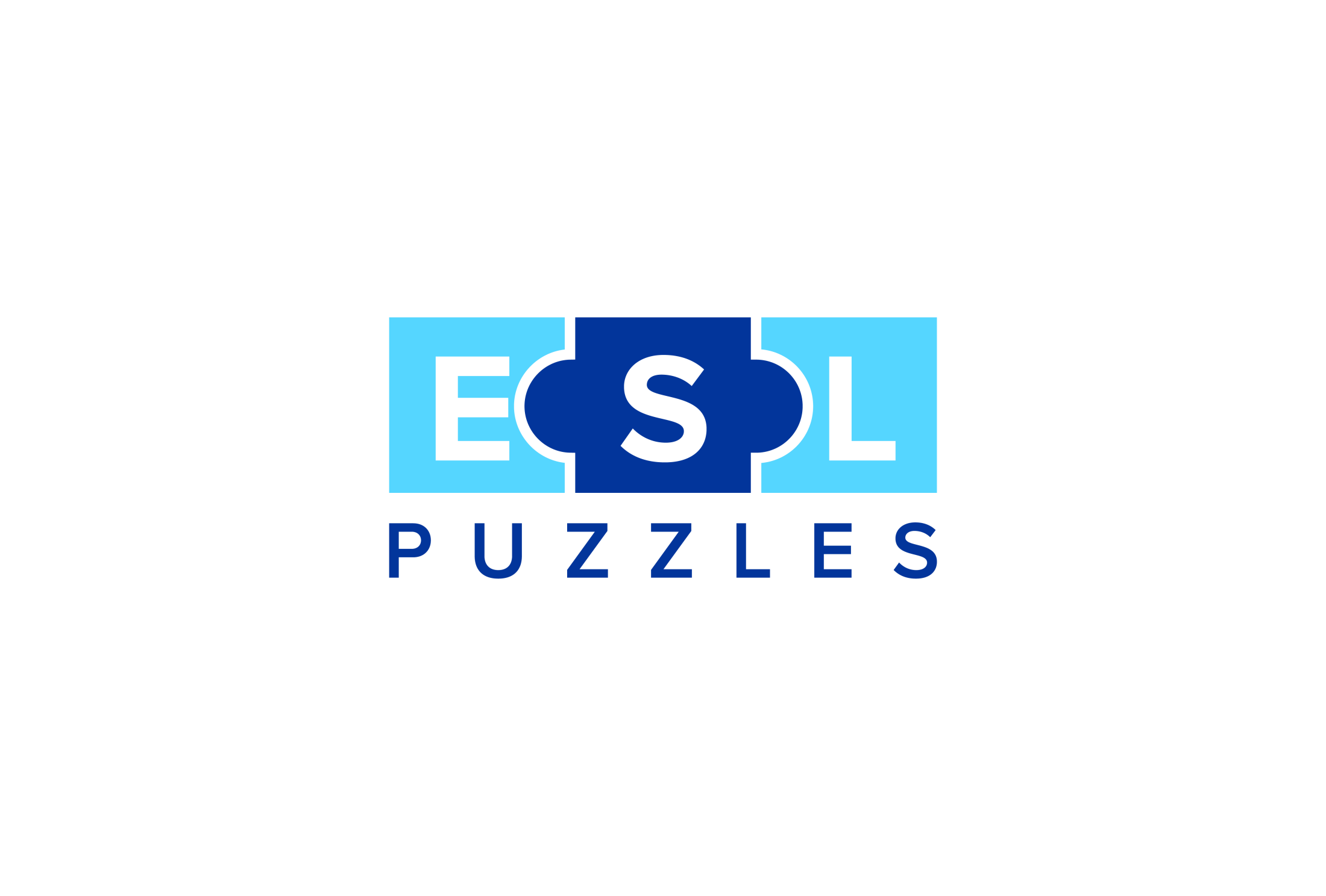 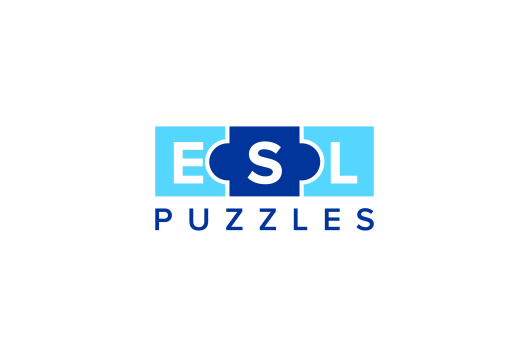 www.eslpuzzles.com